Lot 88
Policy Discussion
General Service Complex 
Constituent Leadership

October 3, 2016
Lot 88 Facts
750 Regular Spaces

16 Disabled Spaces

12 Motorcycle Spaces 

17 30-Minute Spaces

Pay-By-The-Hour Parking – pay at kiosk or pay-by-cell

565 Permits Sold
Lot 88 Customer Categories
Employees with permits for Lot 88
Faculty and staff only (students are not eligible to purchase this permit)

Employees with Business or Campus permits
Those who come to the GSC for training or meetings
Those newly hired who come for processing

Customers with A&M permits
Employees without business permits coming for meetings, training or processing, or those who work in nearby buildings, but closest parking lots are full
Students coming to work, train, conduct business or ride the bus

Customers with no permit who pay to park by the hour or day
Employees without permits coming to training, meetings or processing
Non-affiliated customers coming to training, meetings or for testing/fingerprinting appointments
Parents coming to conduct business on behalf of students
Concerns
Occasionally – lot becomes full from large events held at GSC; customers with Lot 88 permits are unable to park

Regularly – customers park with other A&M permits (allowed by current rules) but directly board the bus rather than enter GSC; GSC occupants and guests park further from building
Data Collection
Data collection teams September 6, 7, 13 and 14 (Wednesdays and Thursdays) from 7-9am

Average of 218 vehicles with permits other than Lot 88

Average of 86 vacant spaces

Average of 37 people went directly from vehicle to bus
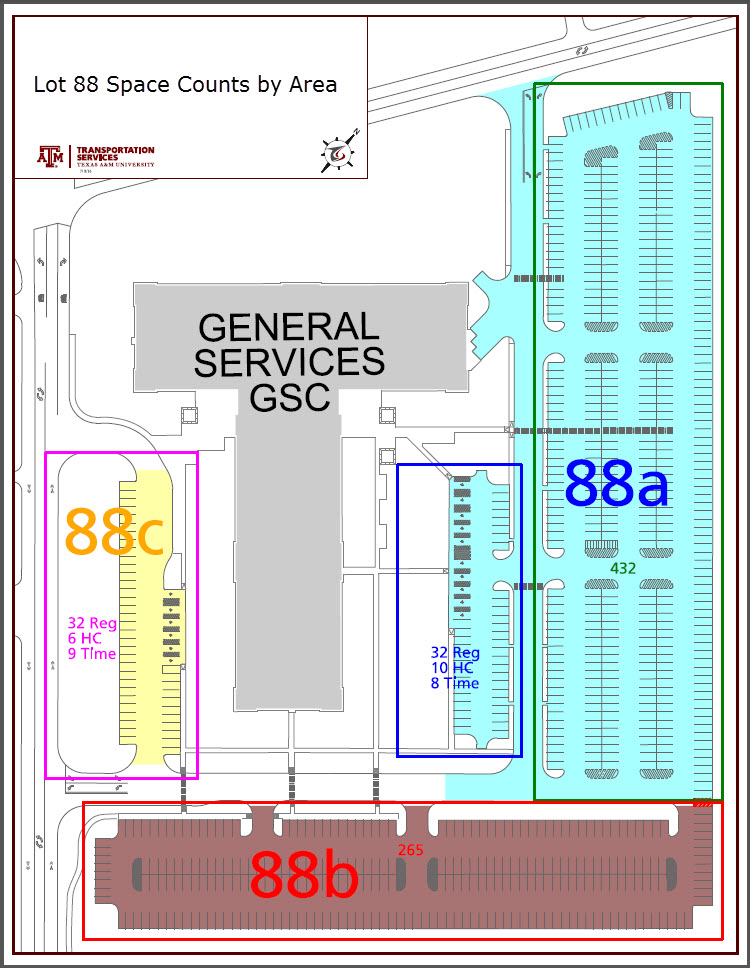